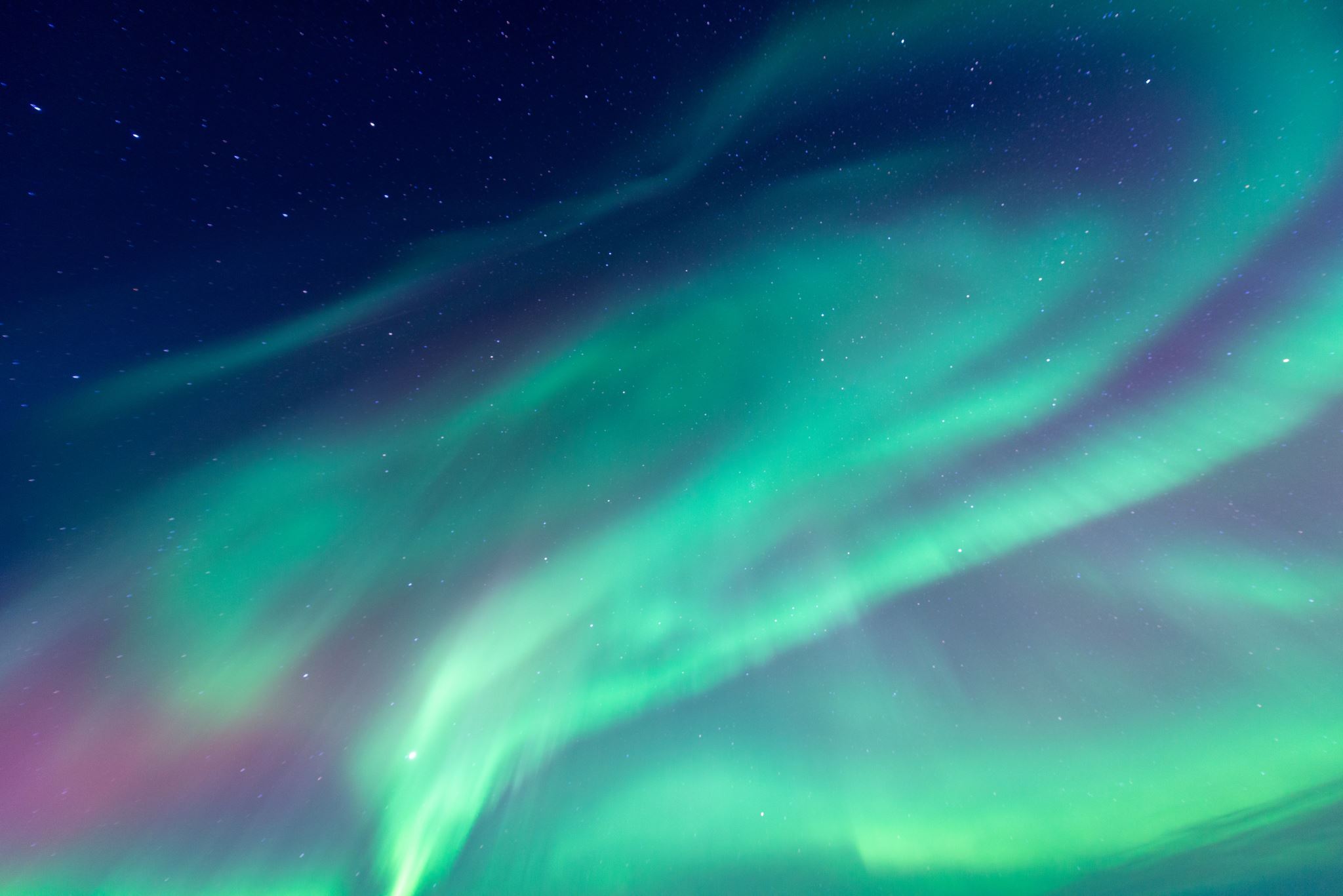 W14 Y3-4 Homework
Due: Tuesday
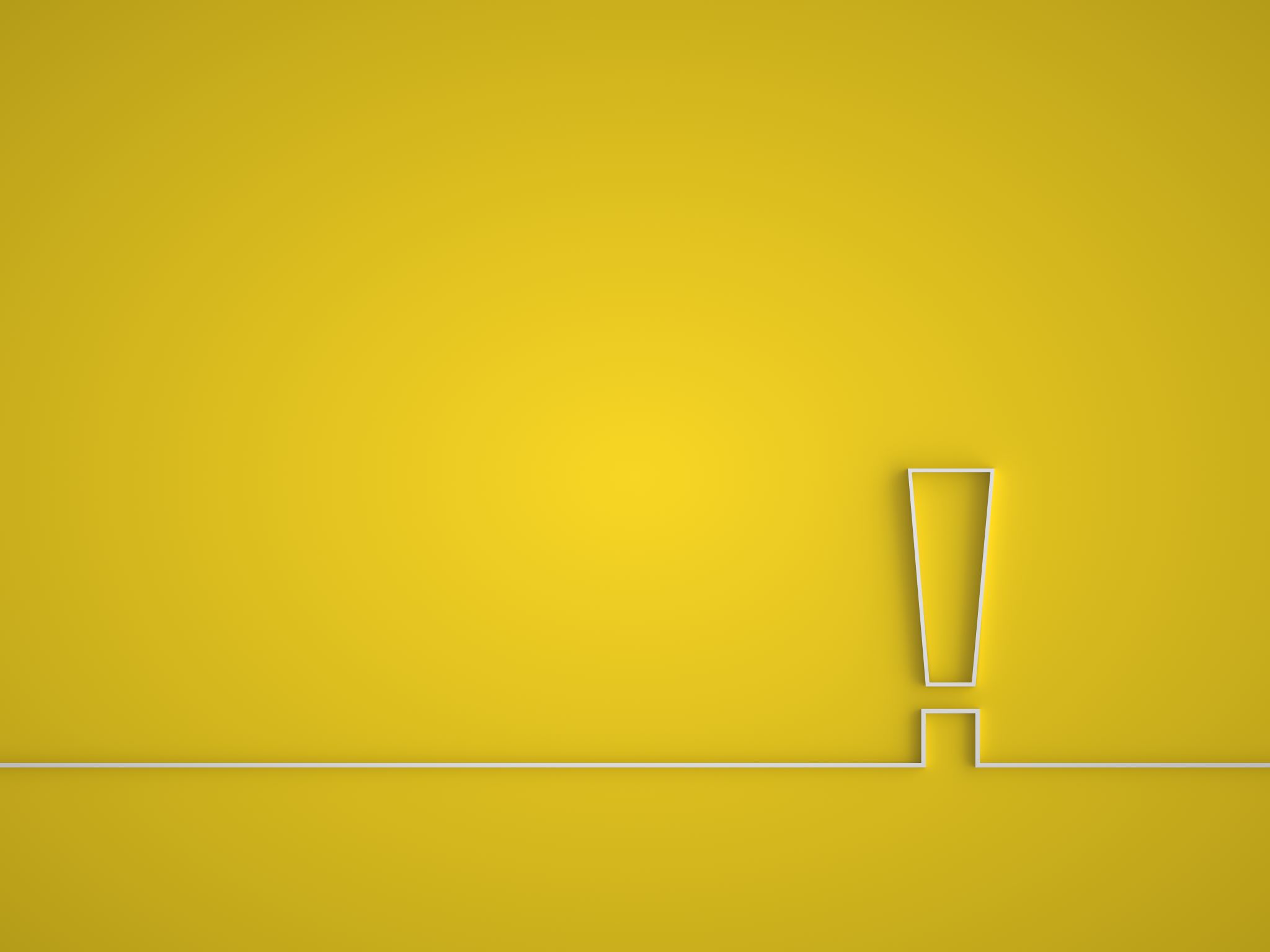 Spelling List – Test on Tuesday!
disobey 
misbehave 
mislead 
Misspell
believe 
Bicycle
illegal 
illegible 
autobiography 
autograph
Times Table Quiz
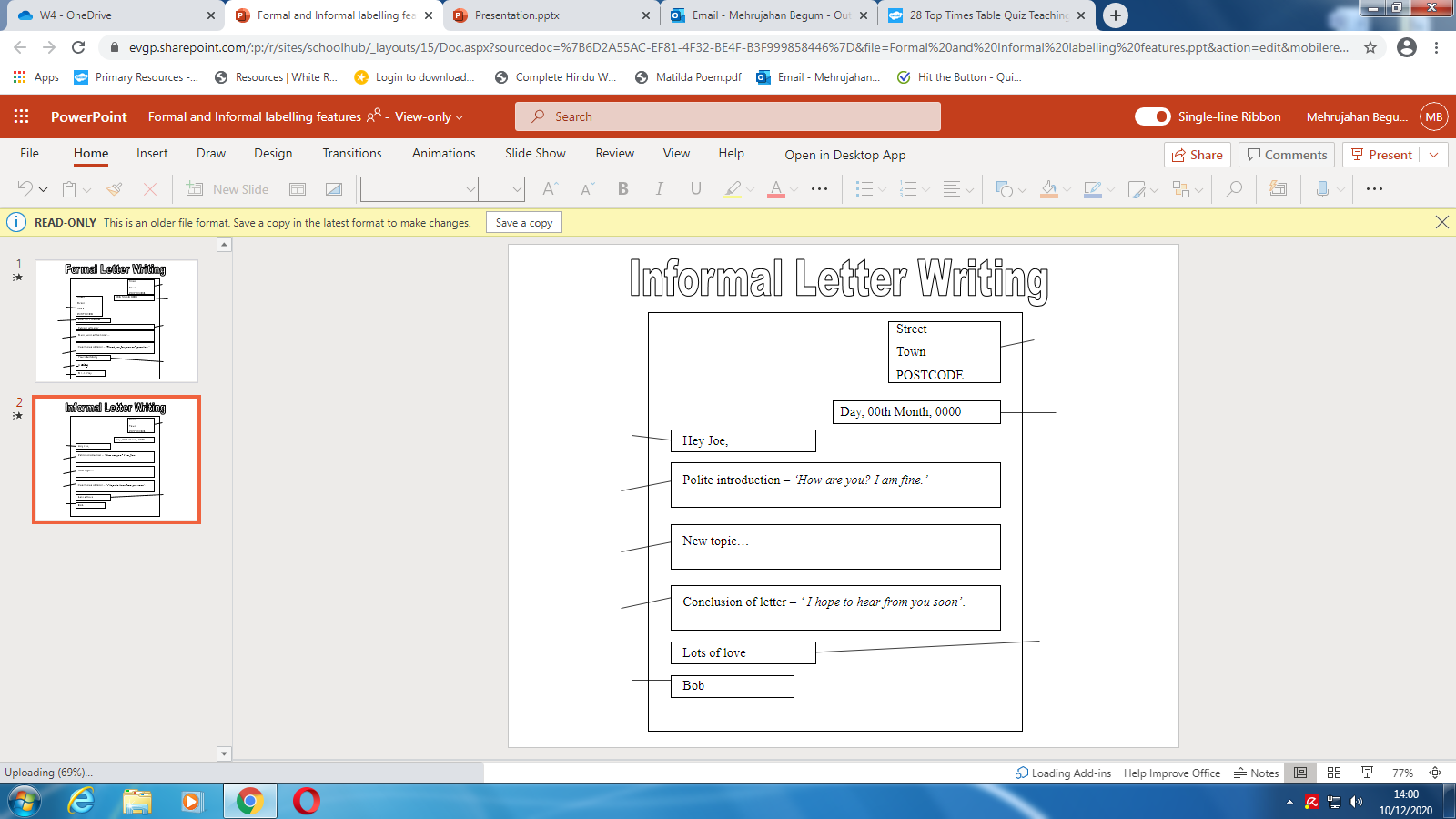 English Task: Write an informal letter inviting your friends or family over for the holidays.